Inherent-Cost Aware Collective Spatial Keyword Queries
Harry Kai-Ho Chan: The Hong Kong University of Science and Technology
Cheng Long: Queen’s University Belfast
Raymond Chi-Wing Wong: The Hong Kong University of Science and Technology
1
Outline
Introduction
Contribution
Problem Definition
Algorithms
Experimental Results
Conclusion
2
1. Introduction
Spatial-textual data
Spatial points of interest 
Restaurants, hotels, tourist attractions,...
Geo-tagged web objects 
Photos with both tags and geo-locations at Flickr, check-in information on places in FourSquare,...
3
1. Introduction
Cao et al. SIGMOD 2011Long et al. SIGMOD 2013
Cao et al. TODS 2015
Collective Spatial Keywords Queries (CoSKQ)
Given a query with a location and a set of keywords
It finds a set S of objects that 
Covers the keywords collectively 
Has the smallest cost
Application
A tourist wants to find several POIs for sightseeing, shopping and dining, and the POIs are close to him
A manager wants to set up a project consortium of partners
4
1. Introduction
Collective Spatial Keywords Queries (CoSKQ)
k3
k1
k1, k3
k2, k3
q
k3
k2
k3
k1, k2, k3
5
1. Introduction
Collective Spatial Keywords Queries (CoSKQ)
k3
k1
k1, k3
k2, k3
q
k3
k2
k3
k1, k2, k3
6
1. Introduction
Suitable in applications where the cost of a set of objects could be captured well by the spatial distances among the objects and the query only.
However, we observe that in some applications, each object has an inherent cost (e.g., workers have monetary costs), which are not captured by any of these existing cost functions.
7
1. Introduction
8
1. Introduction
Collective Spatial Keywords Queries (CoSKQ)
k3
3
k1
k1, k3
k2, k3
4
4
3
q
k3
k2
k3
5
6
8
2
k1, k2, k3
9
2. Contributions
10
3. Problem Definition
11
3. Problem Definition
Captures the spatial distances between the objects and the query
Captures the inherent costs of the objects
12
3. Problem Definition
13
4. Algorithm MaxDotSize-E
o
q
14
4. Algorithm MaxDotSize-E
Algorithm




Speedup strategies
Constraints for objects to be a query distance owner
Prune objects when enumerating best feasible set
Maintain a best-known feasible set S
For each query distance owner o
	Find the best feasible set S’
	Update S by S’ if cost(S’) < cost(S)
Return S
15
4. Algorithm MaxDotSize-E
Pruning: Not each object o is necessary to be considered as a query distance owner
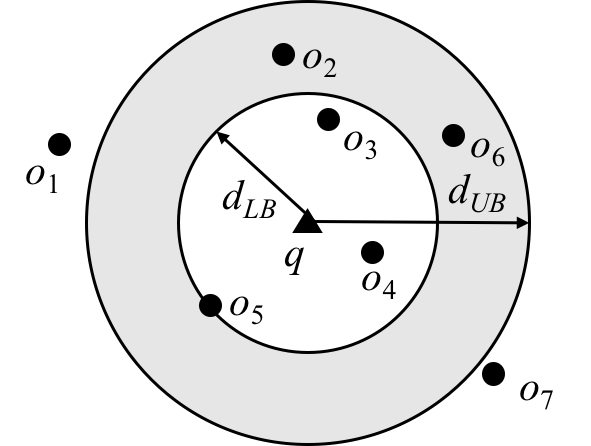 16
4. Algorithm MaxDotSize-E
Pruning: Not each object o is necessary to be considered as a query distance owner
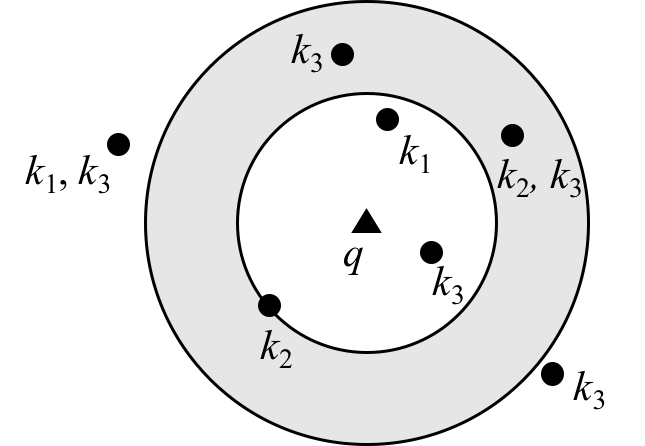 17
4. Algorithm MaxDotSize-E
18
4. Algorithm MaxDotSize-E
Finding the best feasible set S’ with the query distance owner o
Exhaustive search for S’ in D(q,d(o,q))
Pruning: Not each object o’  is necessary to be enumerated
o
q
o1
o2
o2 is dominated by o1
D(q,d(o,q))
19
4. Algorithm MaxDotSize-A
Algorithm
Maintain a best-known feasible set S
For each query distance owner o
	Find the best feasible set S’
	Update S by S’ if cost(S’) < cost(S)
Return S
Find a feasible set S’ (which may not be the best but easier to find)
20
4. Algorithm MaxDotSize-A
Find a feasible set S’
o
q
D(q,d(o,q))
21
4. Algorithm MaxDotSize-A
22
5. Experiment
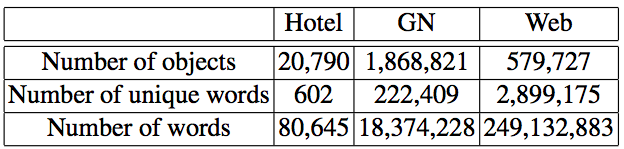 Datasets: Hotel, GN and Web (same as the existing studies)
Algorithms
Cao-E, MaxDotSize-E
Cao-A1, Cao-A2, Cao-A3, Long-A, MaxDotSize-A
Factors
No. of query keywords, Average No. of keywords contained by an object, No. of objects in the dataset
Measurements
Running time and approximation ratio
23
5. Experiment
Dataset: Hotel
Factor: Number of query keywords
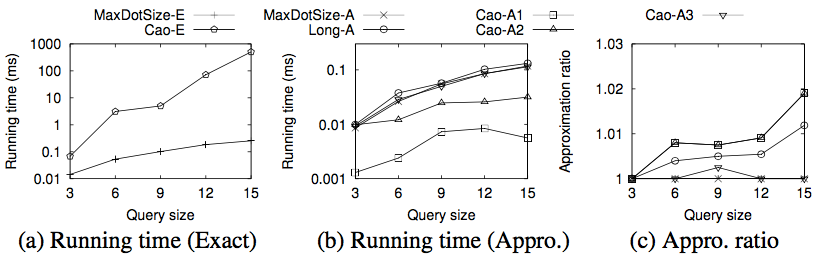 24
5. Experiment
Object Inherent Cost
We assign each object an integer inherent cost in the range [1,5] randomly
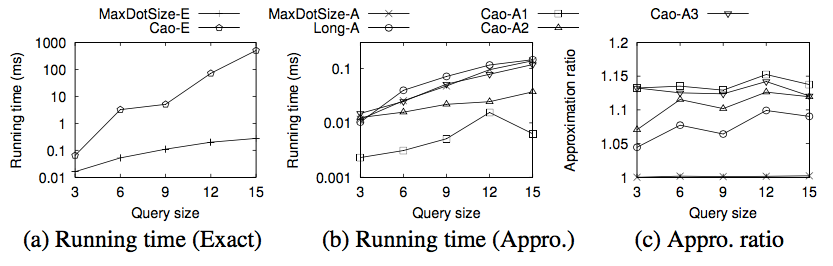 25
6. Conclusion
Studied Collective Spatial Keyword Query problem
Proposed a new cost function
 Captures both spatial distances and object inherent cost
Developed exact and approximate algorithms
Extensive experiments
26
Q & A
27